Štátna služba vo svete a u nás
Katarína Staroňová
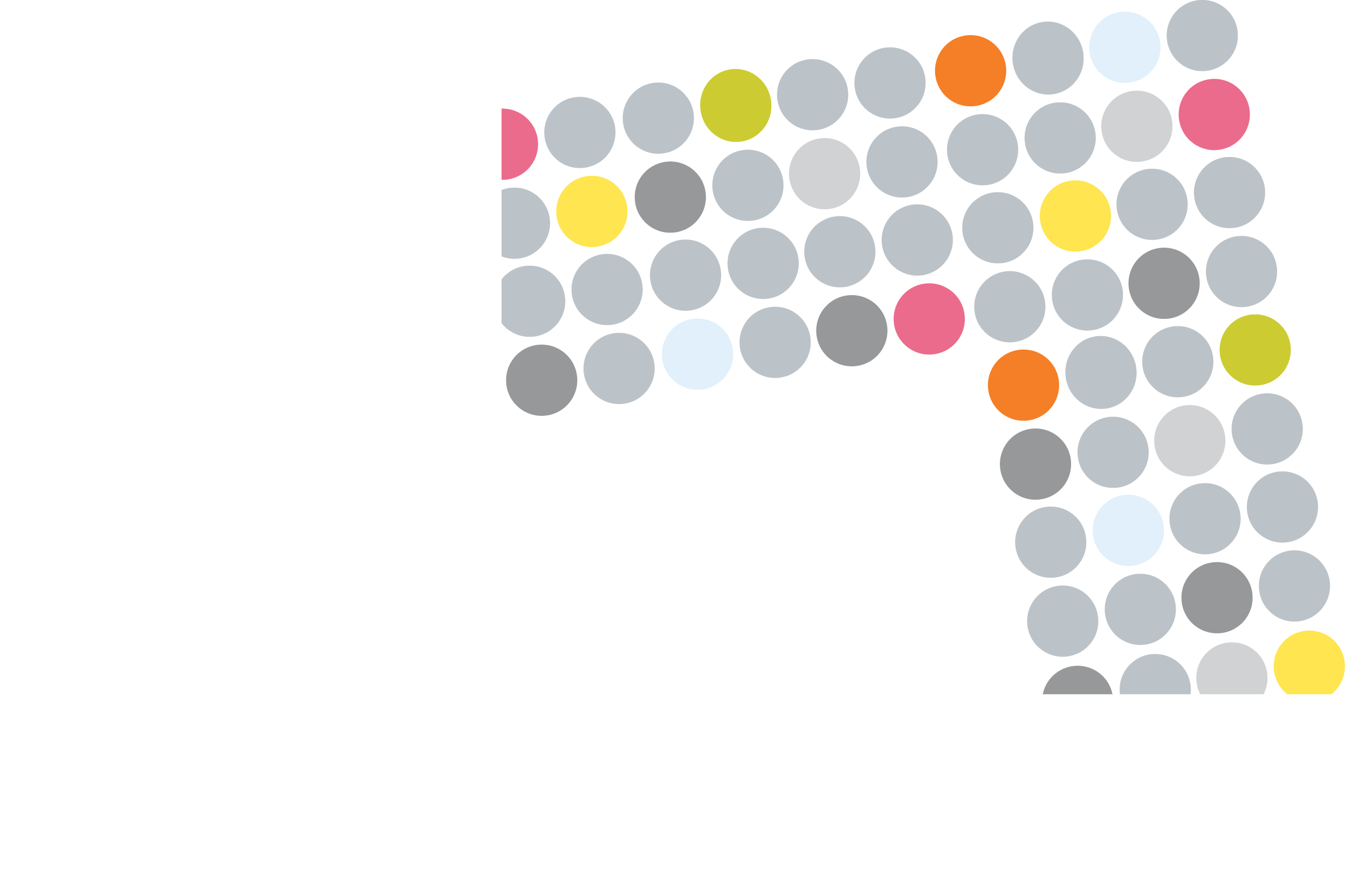 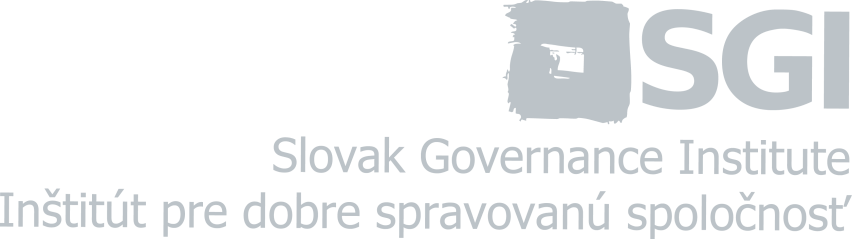 www.governance.sk
Prehľad
Rozličné administratívne modely
Rozsah štátnej služby
Trendy v štátnej službe: líderstvo
Trendy v štátnej službe: služobné hodnotenie
Trendy v štátnej službe: odmeňovanie
Trendy v štátnej službe: strategické riadenie
OECD kontext: rozličné administratívne modely
Pozičný systém
Švédsko
Nemecko
Kariérny systém
Francúzsko
štatutárny
zmluvný
Výhody a nevýhody každého systému
Kariérny systém
Výhody: podporuje profesionalizáciu, vernosť zamestnanca, možnosť budovať spoločnú kultúru a hodnoty (public value), ochrana zamestnanca pred politizáciou
Nevýhody: absentujúca špecializácia (všeobecní administrátori), statický a neflexibilný systém, podporuje kultúru neriskovania, absentuje meranie výkonu
Pozičný systém
Výhody: podporuje decentralizáciu, umožňuje adaptovať výber zamestnancov podľa konkrétnych potrieb, možnosť prispôsobiť plat k trhovým podmienkam, umožňuje hodnotenie podľa výkonu
Nevýhody: vyššie transakčné náklady, absentujúca kultúra „spoločných hodnôt“,  hrozba politickej patronáže a politického vplyvu
4
Pozičný, kariérny a hybridný systém štátnej služby v krajinách EÚ
5
Rozsah štátnej služby
Verejná správa v SR
Duálny systém
Štátna služba
Zamestnanci v štátnej službe
Líderstvo (vyššia štátna služba)
Iné názvy: „top civil service“, „senior executive service“, „senior civil service“
0,13 – 2,1% (Halligan)
Dôvody zriadenia: a) celková kontinuita a holistický pohľad  b) konkrétne zručnosti a schopnosti
Centrálna štruktúra pre koodináciu, riadenie a kontrolu (OECD)
Služobné hodnotenie
Všetky EÚ krajiny majú služobné hodnotenie (okrem SR)
Rôzne podoby a formy (závislosť či pozičný alebo kariérny systém): nielen priamy nadriadený (360, 180), 1x ročne, iné pre líderstvo, zaraďovanie do kategórií 
Informácie zo služobného hodnotenia:
Kariérny rast
Rozvoj zamestnanca 
Odmeňovanie
Negatívne hodnotenie: ukončenie SP, zníženie odmien
Systémy odmeňovania
Odmeňovanie: základný vs. variabilné zložky